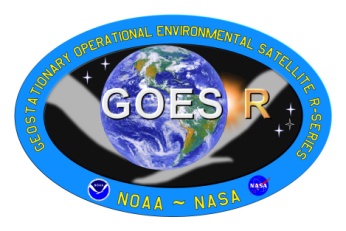 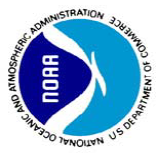 The GOES-R Proving Ground and User Readiness
Steven Goodman1, James Gurka1, Timothy Schmit2, Mark DeMaria3

1NOAA/NESDIS/GOES-R Program Office, Greenbelt, MD 20771 USA 
2NOAA/NESDIS/Center for Satellite Applications and Research, Madison, WI
 3NOAA/NESDIS/Center for Satellite Applications and Research, Fort Collins, CO

http://www.goes-r.gov
http://cimss.ssec.wisc.edu/goes_r/proving-ground.html
IGARSS 2009
Cape Town, South Africa
1
Contributors
Daniel Lindsey
NOAA/NESDIS/Center for Satellite Applications and Research, Fort Collins, CO

Wayne Feltz, Scott Bachmeier and Kris Bedka
Cooperative Institute for Meteorological Satellite Studies, University of Wisconsin, Madison, WI

Steven Miller
Cooperative Institute for Research in the Atmosphere, Colorado State University, Fort Collins, CO

Eric Bruning
Cooperative Institute for Satellite Climate Studies, University of Maryland, College Park, MD
 
Gary Jedlovec and Richard Blakeslee
NASA Short-term Prediction Research and Transition (SPoRT) Center, Huntsville, AL

Russell Schneider and Chris Siewert
Cooperative Institute for Mesoscale Meteorological Studies, NOAA/NWS/Storm Prediction Center, Norman, OK

Robert Rabin
NOAA/National Severe Storms Laboratory
2
Outline
GOES-R Proving Ground Overview
Mission, Components, Framework, Partners

Progress and Status

Some Examples
Advanced Baseline Imager
Geostationary Lightning Mapper

Summary
3
Proving Ground/ Testbed Concept
• Proving Ground is a valuable tool to ensure user
readiness on Day-1
 Use proxy and simulated data sets to:
 Validate new or improved products
 Test and validate processing and distribution systems
 	Validate/ optimize decision aids
 	Optimize product display techniques
 	Develop content for training
• Venue for direct user input
• Proven successful in NEXRAD program
Intended outcomes are Day-1 readiness and maximum utilization for both the developers and users of GOES-R products, and an effective transition to operations
11/12/09
4
Proving Ground Framework
Place where technologies and ideas are tested and proven before being fielded in operations
Evaluates how infusion of technology or process in forecast environment impacts operations
Integrates technology or process with other available tools
User readiness risk mitigation
Key component: operational testing by those independent of the development process
Key Benefit: users more accepting of fielded technology
They have had a say in the design
Design better fits an identified need
Key Components of Proving Ground
Ability to fully test individual components
Ability to fully test integrated components
Testing which simulates routine low-end events
Testing which simulates high-end non-routine events
Testing using archived events and simulation
Testing using live events
Test team independence
Test team membership made up of test experts, trainers, and operational users
Ability to make recommendations to the decision maker based on impacts noted in test findings
GOES-R Proving Ground Partners
Green Bay, WI WFO
Sullivan, WI WFO
Cooperative Institute for Meteorological Satellite Studies
Madison, Wisconsin
Sterling, VA WFO
Cheyenne, WY WFO
Cooperative Remote Sensing Science and Technology Center
New York, NY
Cooperative Institute for Research in the Atmosphere  
Fort Collins, Colorado
La Crosse, WI WFO
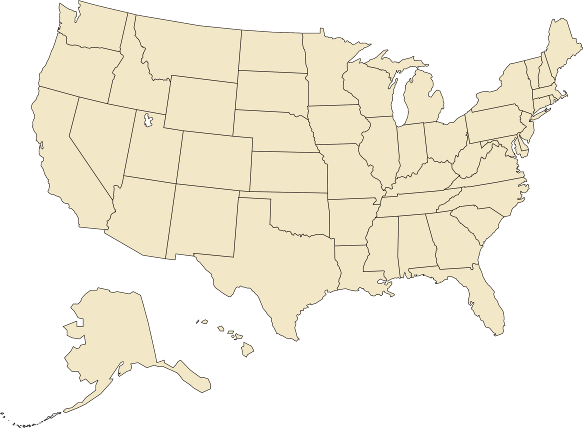 NWS Headquarters;Cooperative Institute for Satellite Climate Studies; Center for Satellite Applications and Research; Office of Satellite Data Processing and Distribution;GOES-R Program Office;
University of Maryland Baltimore County
Maryland
Boulder, CO WFO
Eureka, CA WFO
EPA
Research Triangle Park, NC
NWS Central Region
Kansas City, MO
Melbourne, FL WFO
NASA Kennedy Space Center
NWS Alaska Region
Anchorage, Alaska
NWS Pacific Region
Honolulu, Hawaii
NCEP Tropical Prediction Center Joint Hurricane Testbed
Miami, Florida (Planned for FY2010)
NCEP: National Centers for Environmental Prediction
NWS: National Weather Service
WFO: Weather Forecast Office
NCEP Storm Prediction Center;
Norman, OK WFO;
National Severe Storms Laboratory;
University of Oklahoma;
Cooperative Institute for Mesoscale Meteorological Studies
Norman, Oklahoma
Hazardous Weather Testbed- Experimental Forecast and Warning Programs
Huntsville, AL WFO
University of Alabama Huntsville
NASA Short-term Prediction Research and Transition Center
Huntsville, AL
GOES-R Improvements vs Current GOES
8
GOES-R 34 Baseline Products
GOES-R 34 Additional Products (Option 2)
Aerosol Particle Size
Aerosol Detection (incl Smoke & Dust)
Suspended Matter / Optical Depth
Aircraft Icing Threat
Volcanic Ash: Detection & Height
Cloud Ice Water Path
Cloud & Moisture Imagery
Cloud Imagery: Coastal
Cloud Optical Depth
Cloud Layers / Heights and Thickness
Cloud Particle Size Distribution
Cloud Liquid Water
Cloud Top Phase
Cloud Type
Cloud Top Height
Convective Initiation
Cloud Top Pressure
Enhanced “V” / Overshooting Top Detection
Cloud Top Temperature
Low Cloud and Fog
Hurricane Intensity
Turbulence
Visibility
Lightning Detection: Events, Groups & Flashes
Probability of Rainfall
Rainfall Rate / QPE
Rainfall Potential
Legacy Vertical Moisture Profile
Total Water Content
Legacy Vertical Temperature Profile
Derived Stability Indices
Absorbed Shortwave Radiation: Surface
Total Precipitable Water
Downward Longwave Radiation: Surface
GOES-R Product Set- 68
Clear Sky Masks
Upward Longwave Radiation: Surface
Upward Longwave Radiation: TOA
Radiances
Ozone Total
Downward Solar Insolation: Surface
SO2 Detection
Reflected Solar Insolation: TOA
Flood/Standing Water
Derived Motion Winds
Ice Cover/Landlocked
Fire / Hot Spot Characterization
Snow Depth
Land Surface (Skin) Temperature
Surface Albedo
Snow Cover
Sea Surface Temperature
Surface Emissivity
Energetic Heavy Ions
Vegetation Fraction: Green
Magnetospheric Electrons and Protons: Low Energy
Vegetation Index
Magnetospheric Electrons and Protons: Medium & High Energy
Currents
Solar and Galactic Protons
Currents: Offshore
Geomagnetic Field
Sea & Lake Ice: Age
Solar Flux: EUV
Sea & Lake Ice: Concentration
Solar Flux: X-Ray
Sea & Lake Ice: Extent
Solar Imagery: X-Ray
Sea & Lake Ice: Motion
ABI
SUVI
EXIS
GLM
SEISS
Magnetometer
9
Proxy Data for GOES-R
No current GEO satellite has the spatial, spectral and temporal resolution of GOES-R
Use proxy and simulated data sets to develop, test and validate products, decision aids, data processing and distribution systems

• MODIS
• AIRS
• IASI
• SEVIRI
• NAST-I (airborne simulator)
 Unmanned Aircraft Systems-Global Hawk
• NPP/ VIIRS/ CrIS
 Ground-based Total Lightning Networks
• Computer Simulated Atmospheres- WRF radiances
11/12/09
10
Examples of Proving Ground Products
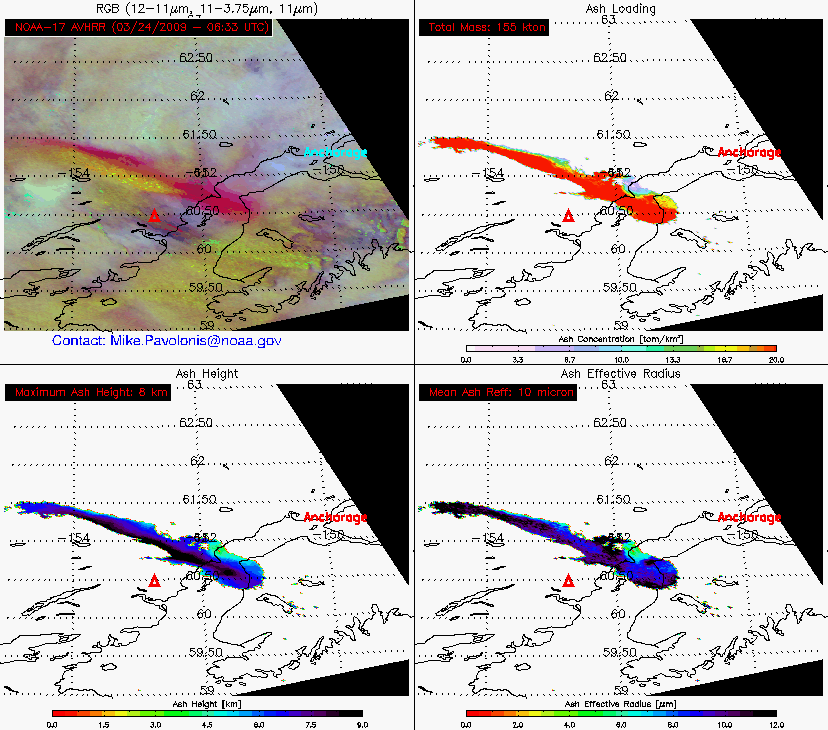 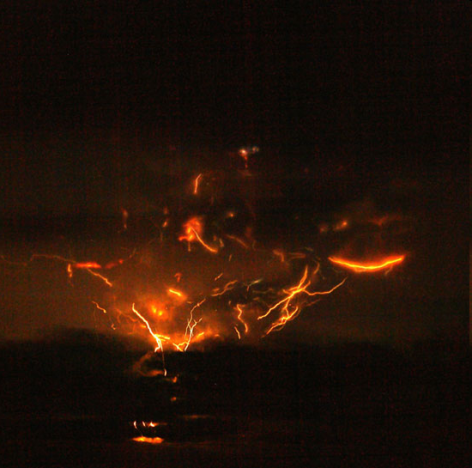 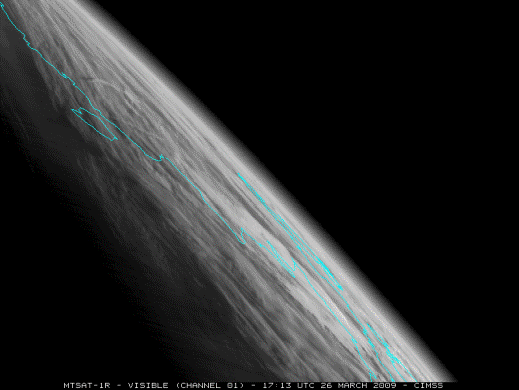 Mt. Redoubt has had more than 20 major eruptions since Sunday morning March 22, 2009.  The eruptions have created a continuous major ash plume that has disrupted aviation across the State of Alaska. Rapid scan products of GOES imagery provided new insight on the eruptive activity of the mountain. NWS forecasters were able to use this insight to provide better information for warnings and advisories issued to the public and aviation communities.
False-color RGB image along with 3 other volcanic retrieval products:  Ash loading,  Ash height,  and Ash effective radius.  (produced by Mike Pavolonis, CIMSS/ASPB)
http://cimss.ssec.wisc.edu/goes/blog/archives/2228
“ABI” Proxy Data from Current Satellites
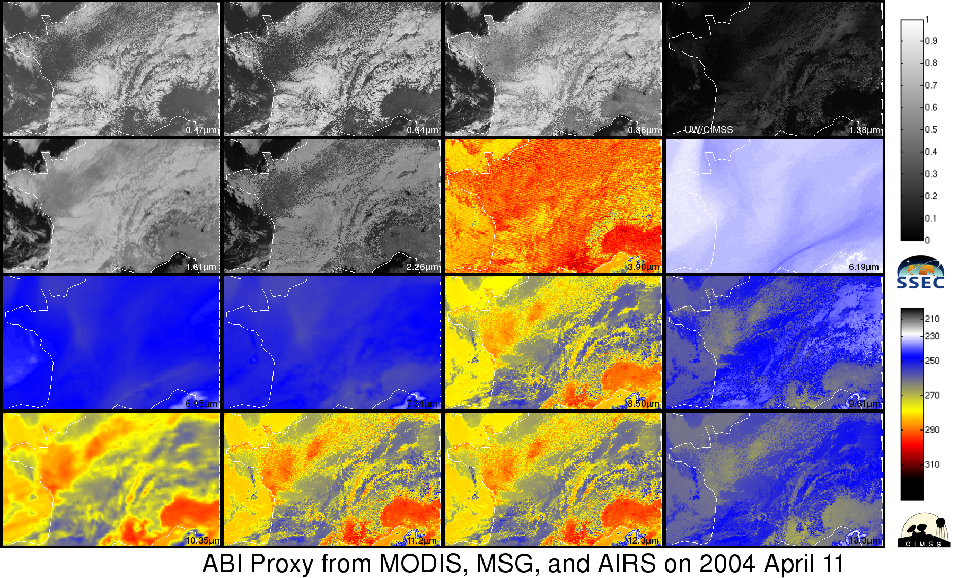 Cirrus 
Clouds
Heritage, 
clouds, etc
Aerosols
Vegetation
Snow, Cloud phase
Fog, Fires,  
clouds, etc
Water Vapor
Particle size
WV, Upper-level SO2
Vol. Ash, 
Cloud phase
Water Vapor
Total Ozone
Low-level
Moisture
Surface
 features, clouds
Heritage, 
clouds, etc
Clouds
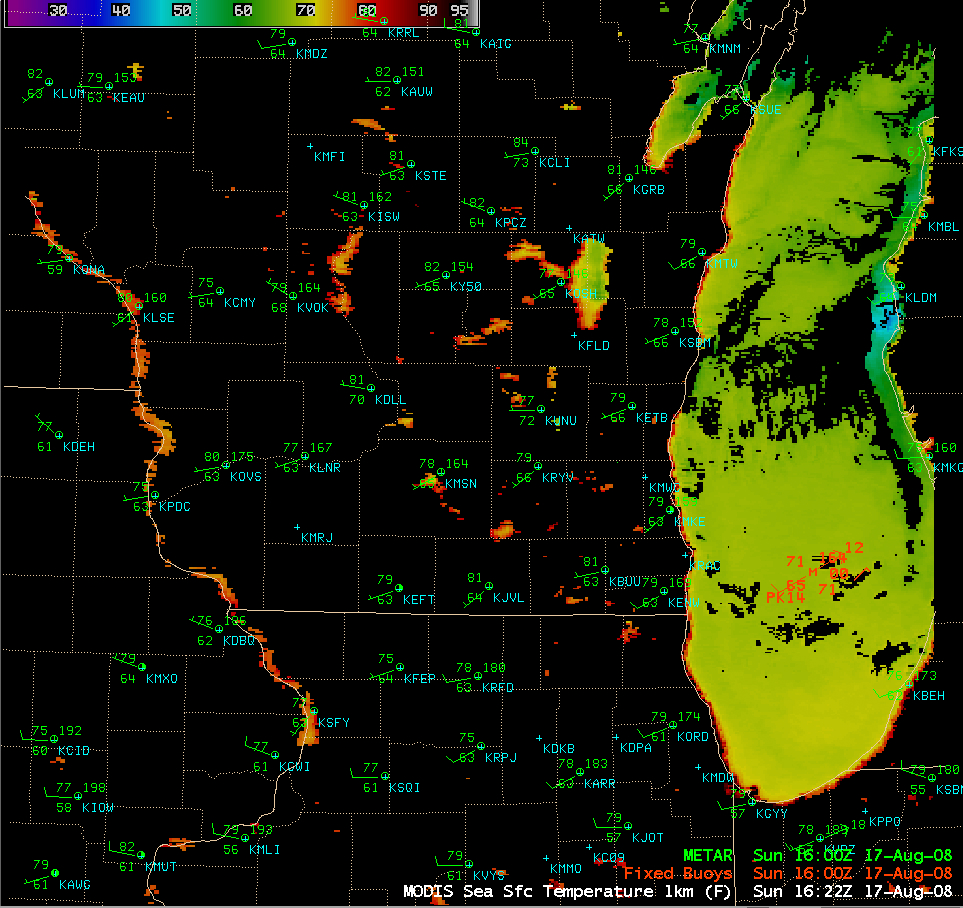 AREA FORECAST DISCUSSION NATIONAL WEATHER SERVICE MILWAUKEE/SULLIVAN WI 159 PM CDT SUN AUG 17 2008 EVEN WITH THE WEST SURFACE WINDS 1622Z MODIS SHOWS WARM UPPER 60 DEGREE LAKE MICHIGAN TEMPS NEAR SHORE...WITH NO COOLER UPWELLING SEEN. WOULD HAVE THOUGHT TEMPS WOULD HAVE BEEN COOLER...BUT WINDS ARE WEAK.
Animation of sample ABI visible and near-IR bands in AWIPS
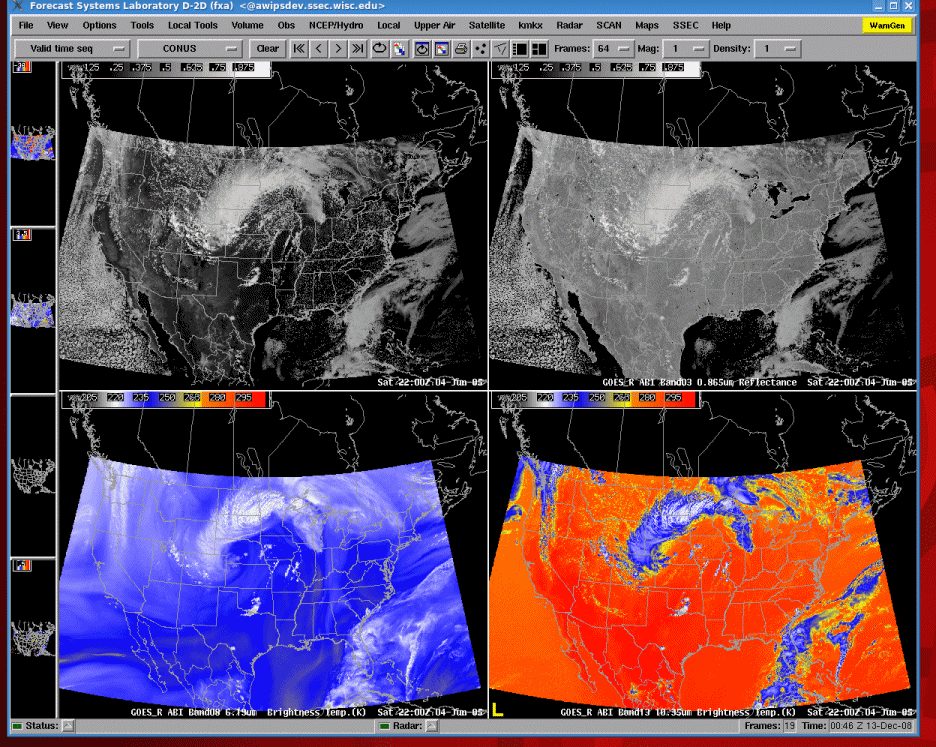 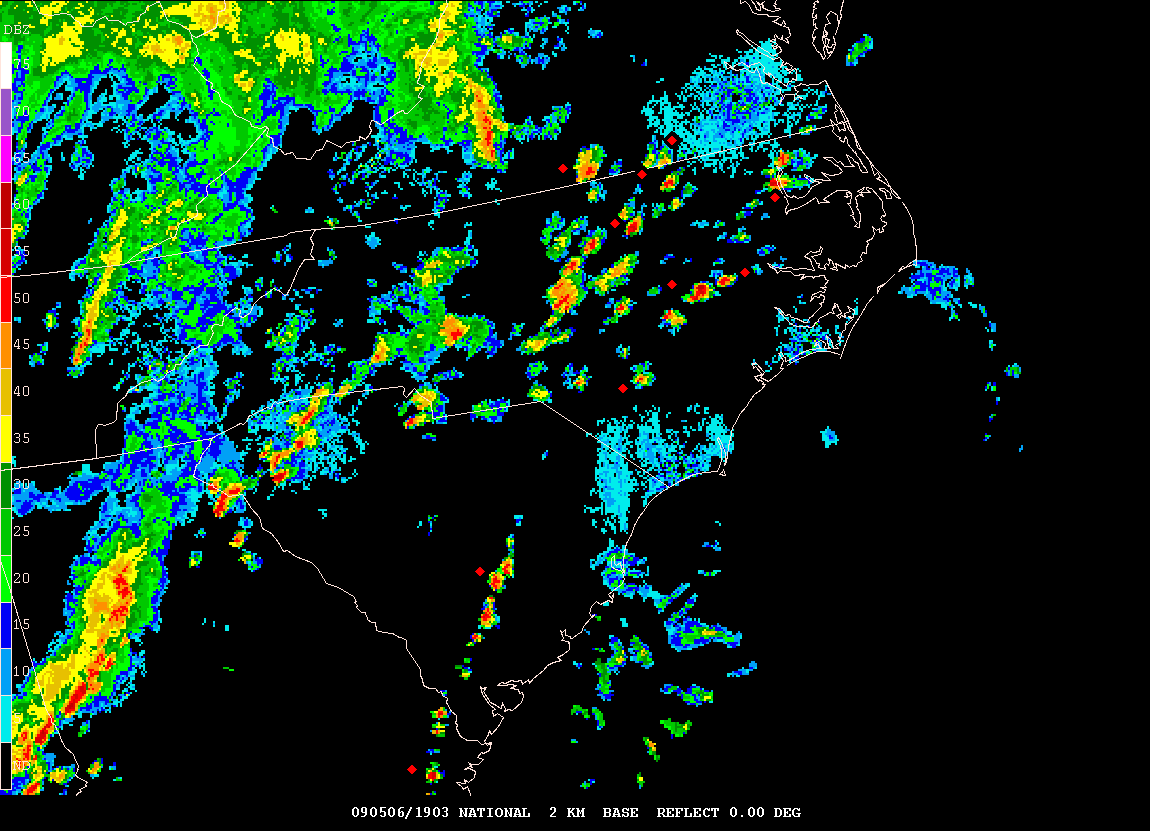 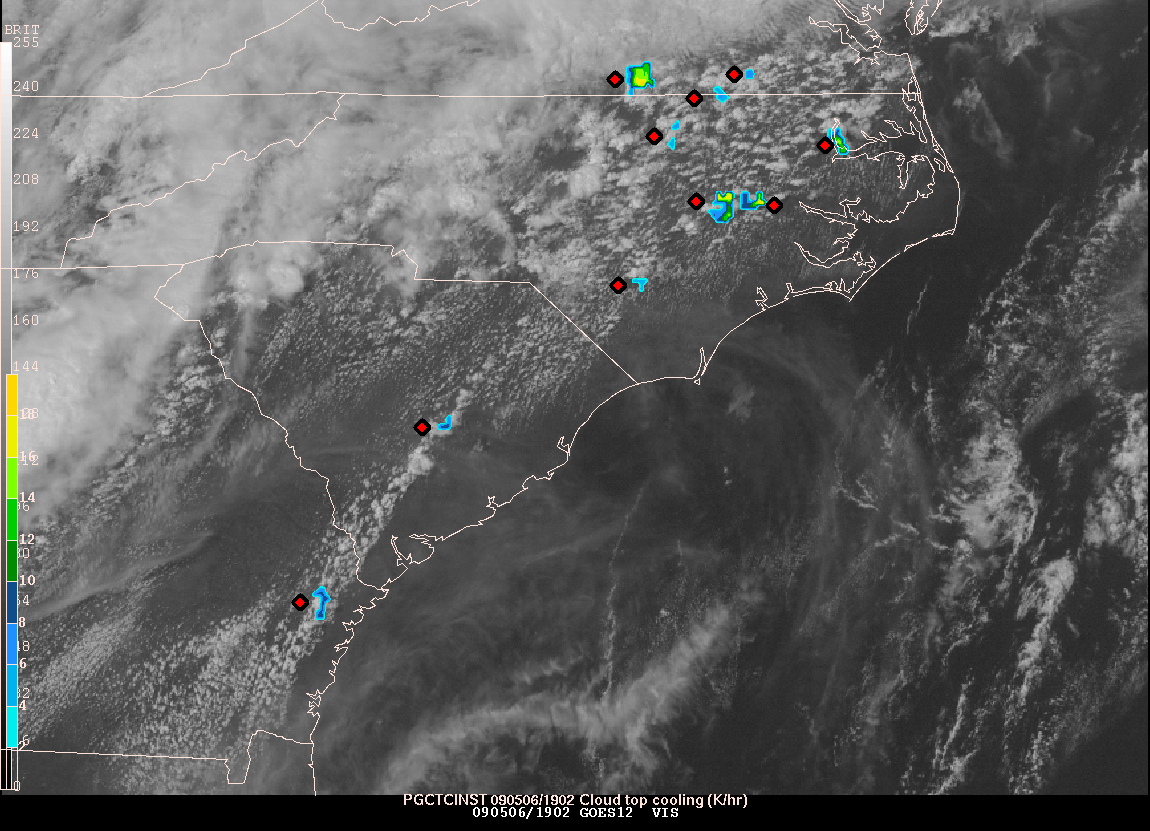 Convective Initiation (CI) Product:
 Identifies regions of new/rapidly intensifying convection
 2 components
 cloud typing
 cloud top cooling rate
CI: Cloud Top Growth During Successive 15 min  observations
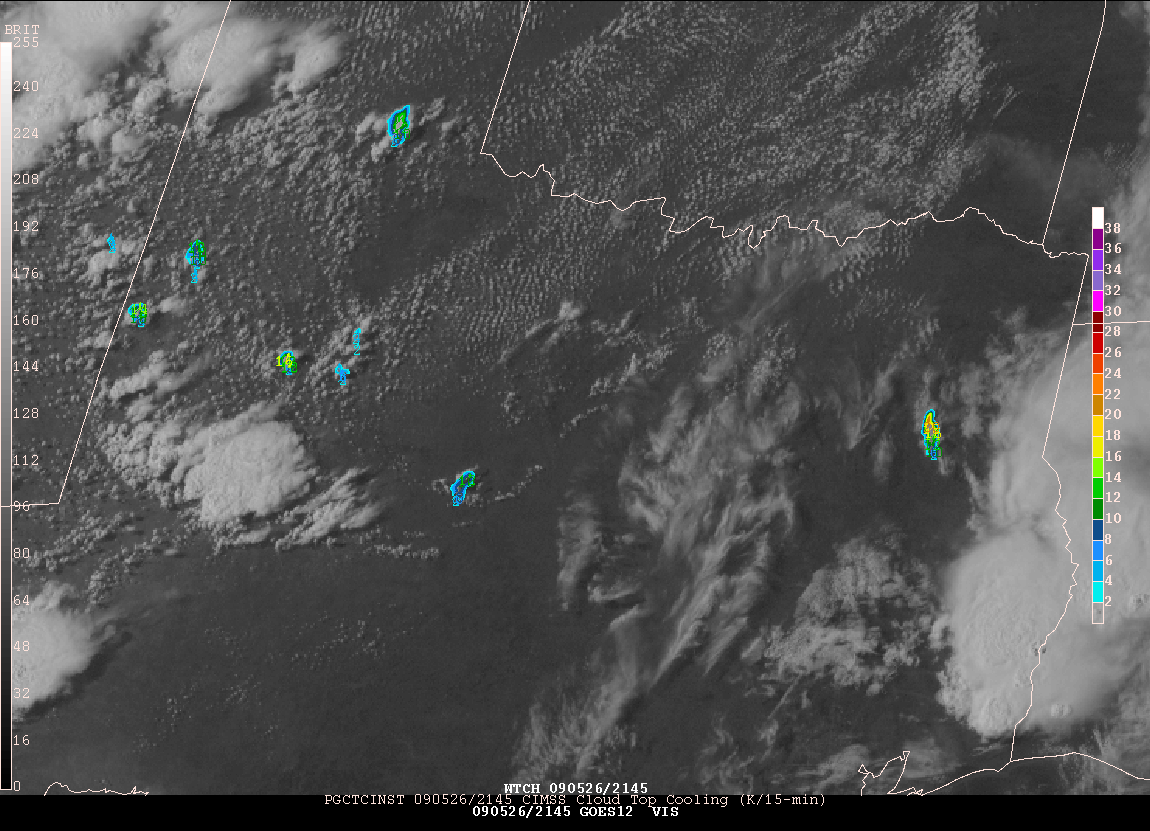 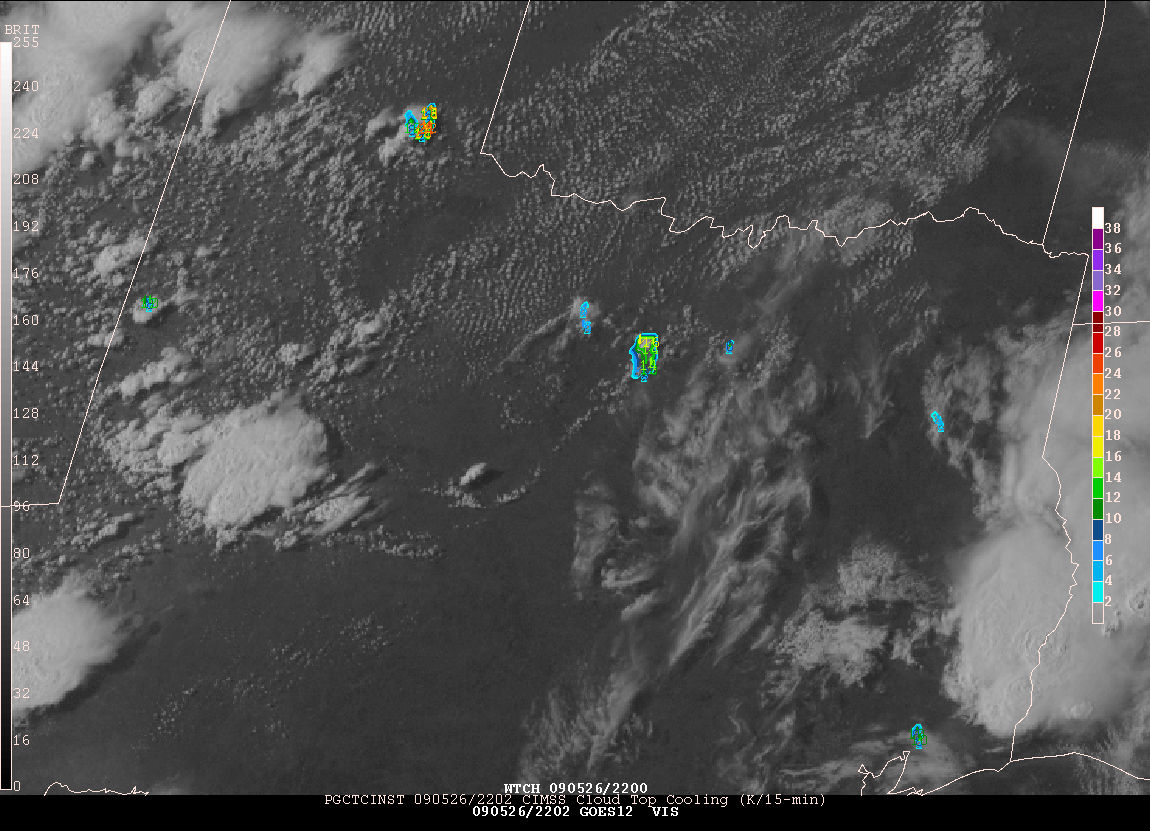 2145
2202
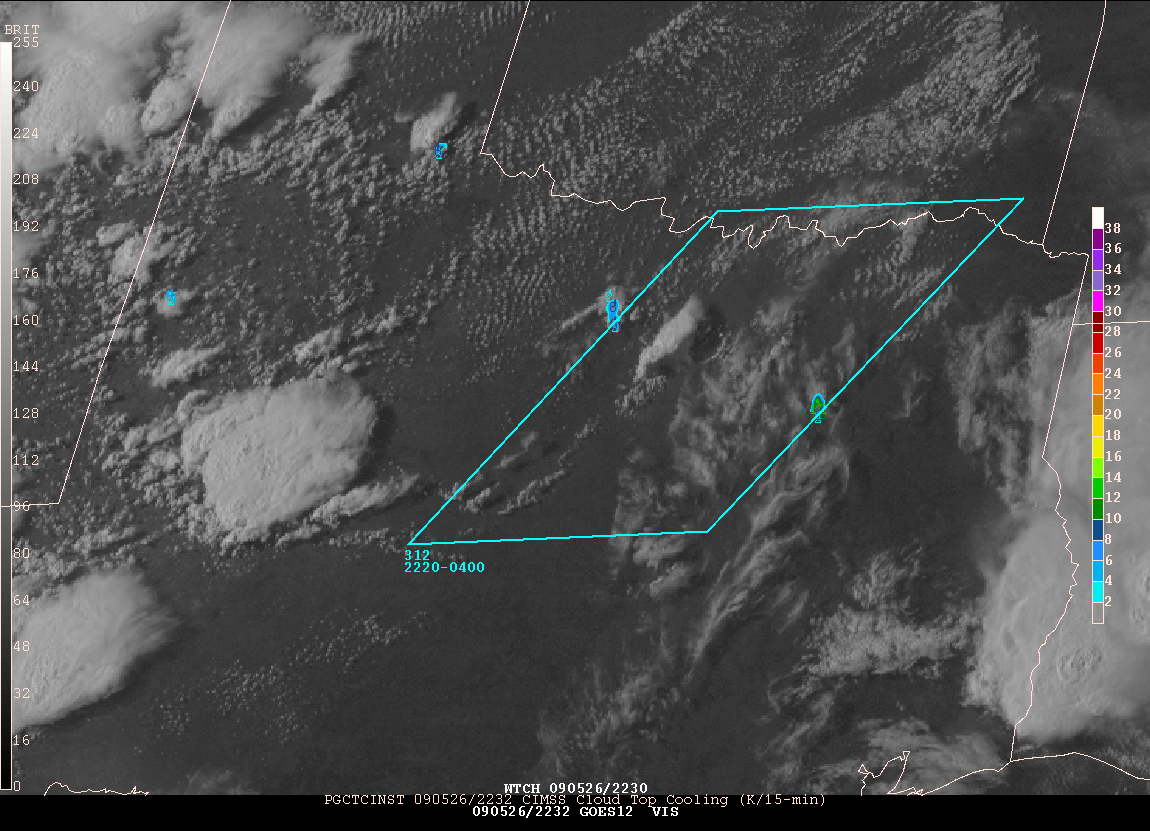 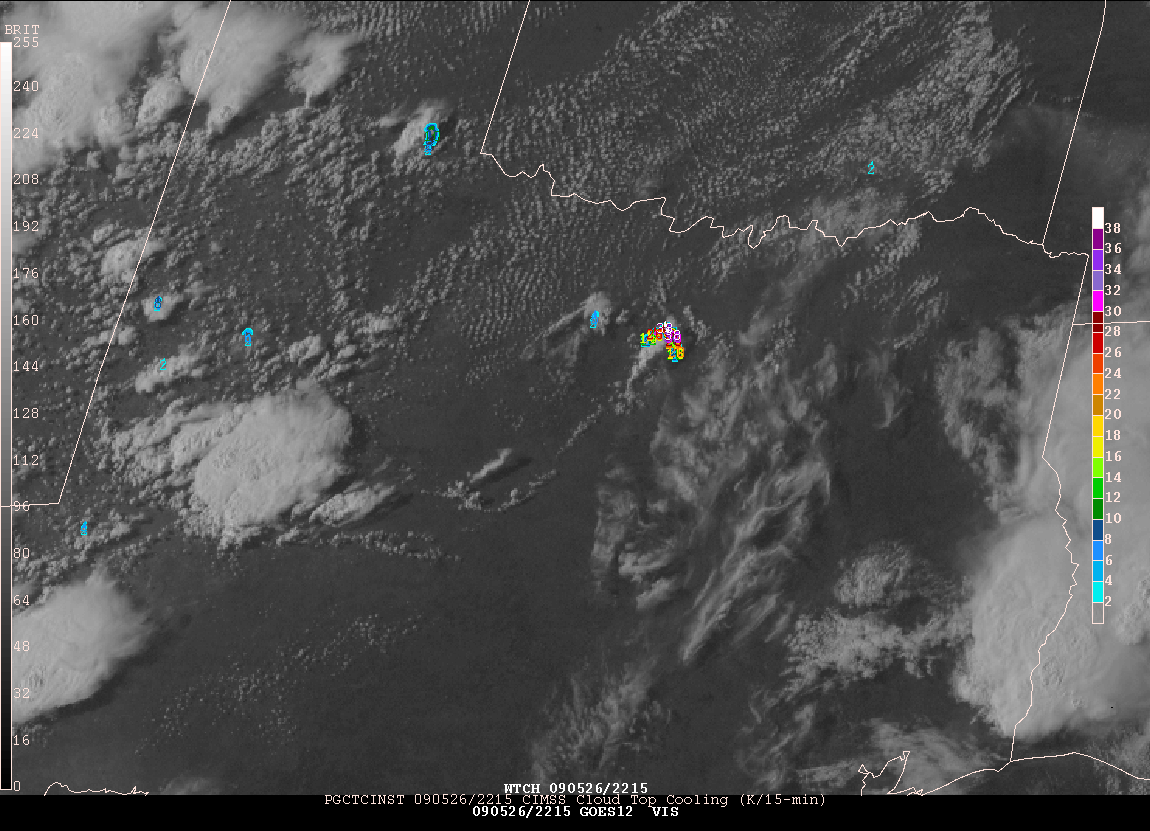 2232
2215
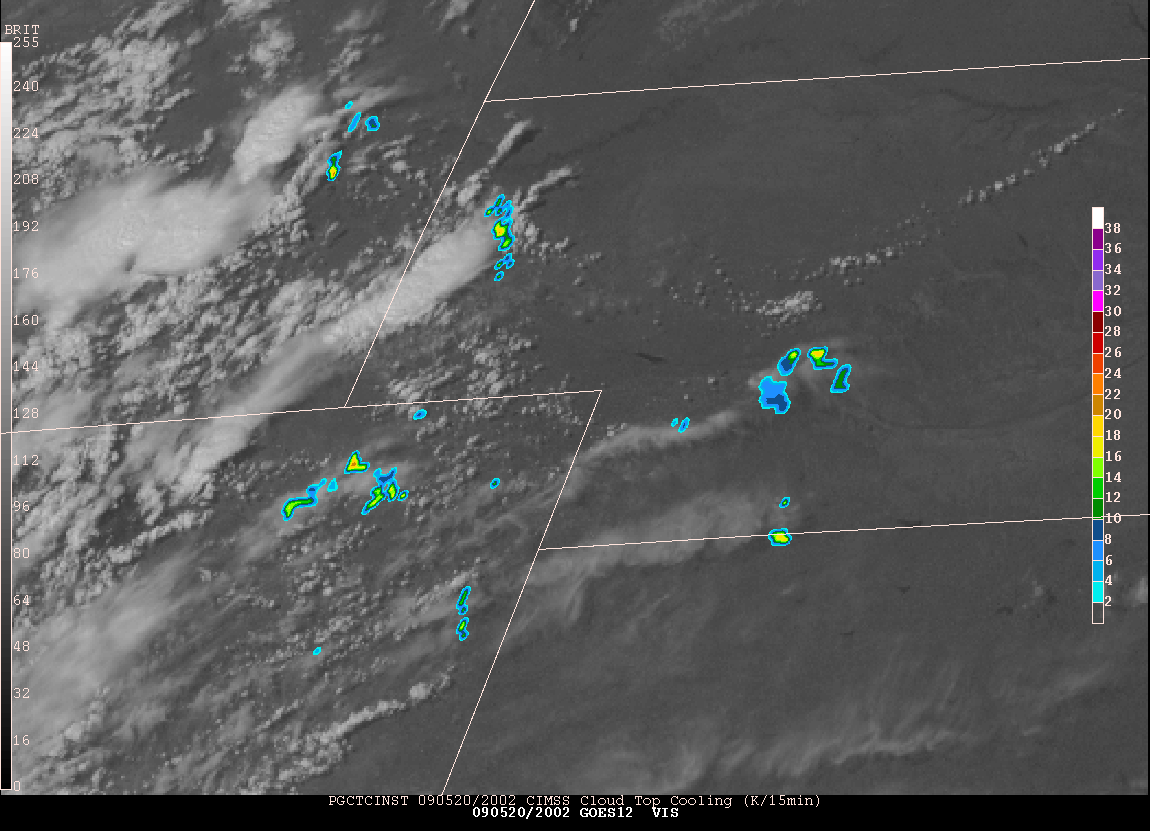 CI: False Cooling Rates Due to Anvil Expansion and Overriding Cirrus
Expanding Cloud Edges
Thin Cirrus
GLM Proxy Data from OKLMA
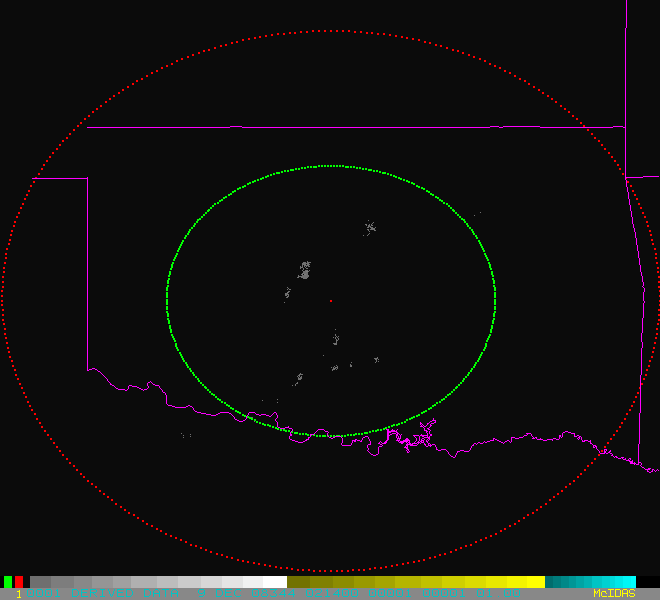 GLM Proxy DataDC Regional Storms November 16, 2006Resampled 5-min source density at 1 km and 10 km
LMA 1 km resolution
LMA @ GLM 10 km resolution
GLM Testbeds at Huntsville, AL; Norman, OK; Sterling, VA; KSC, FL
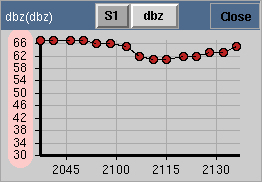 Red > 60
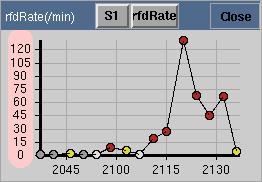 Red > 6
Yellow: 2-6
White : 1-2
Gray < 1
SCAN Cell Table
Cell S1
DC LMA total lightning
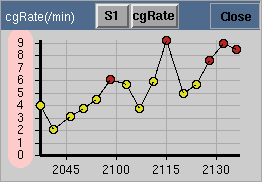 Red > 6
Yellow: 2-6
GLM Lightning Jump Algorithm: Experimental Trending Implementation in AWIPS/SCAN
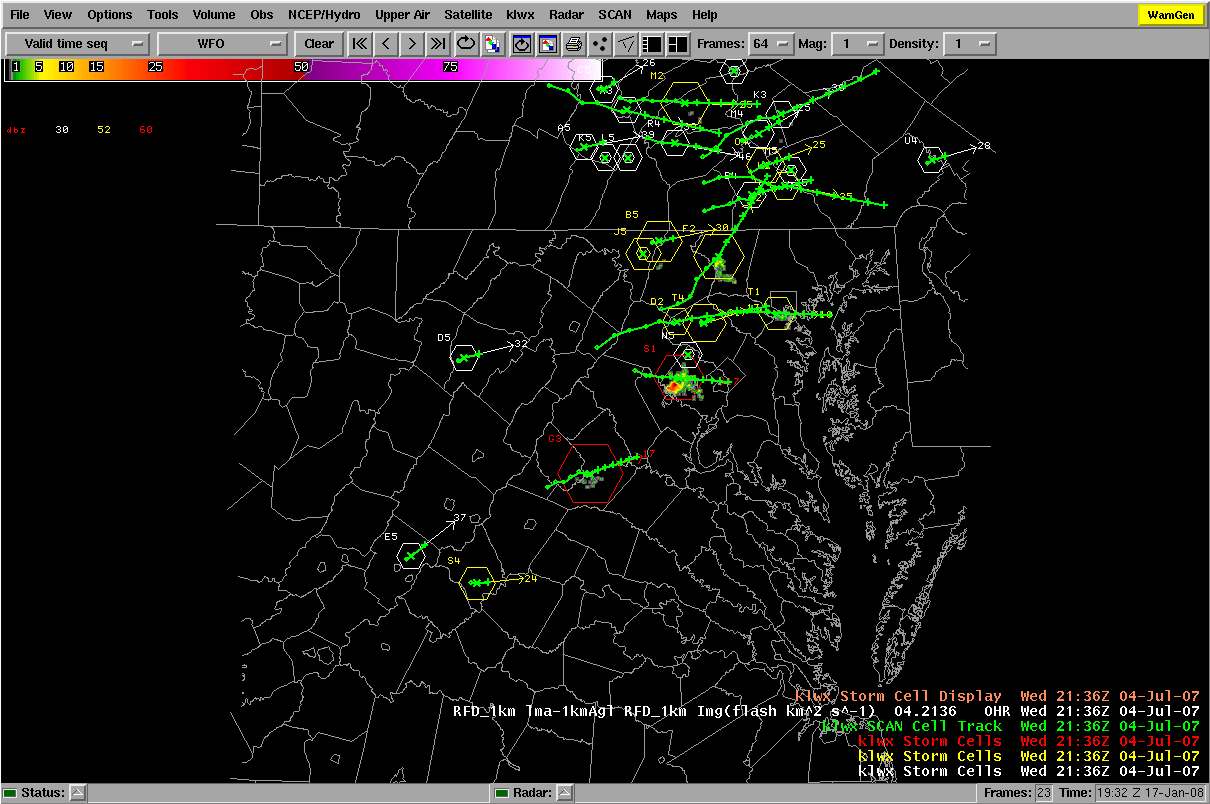 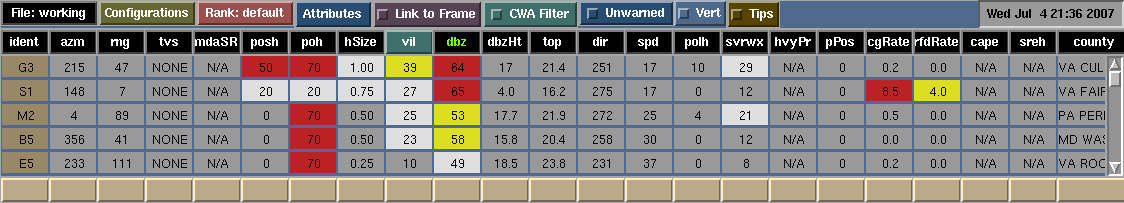 (July 04, 2007 at 21:36Z)
Courtesy Momoudou Ba
Proving Ground Summary
Must be able to test individual and integrated components with independence from developers
Need pathway for user assessment and feedback to have impact on algorithm refinement
Ensuring pathway into operations by developing GOES-R proxy products for the AWIPS2 environment
Need real time and archived events (AWIPS2, WES)
Must maintain focus on clear path to operations
Pathways to User Readiness for GOES-R
GOES-R Proving Ground

User Education and Outreach
COMET modules; VISIT; SHyMet; ESRC
GOES-R Web Page, Fact Sheets, Social Media
GOES Users Conferences
Special Sessions at AMS (GOES/POES, IIPS, Satellite Conferences)
NOAA Direct Readout Conferences

User Readiness Plan
22
3-5 November 2009
Monona Terrace Convention Center
Madison, Wisconsin
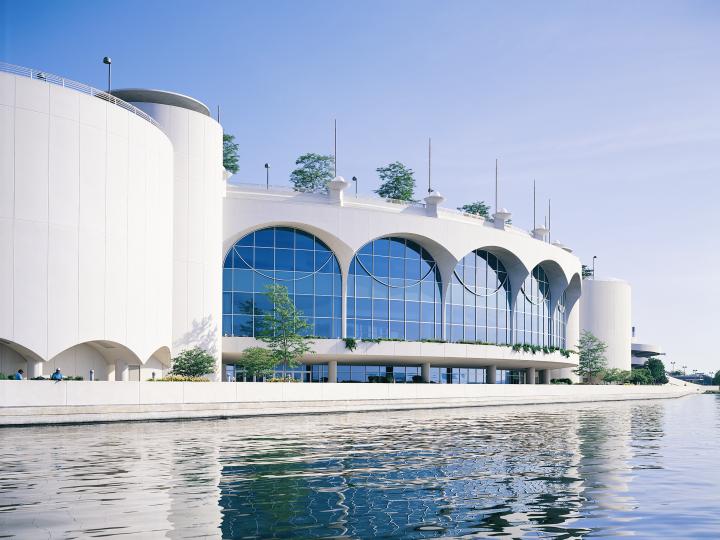 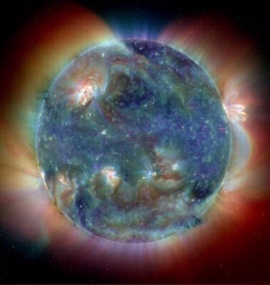 6th GOES Users’ Conference
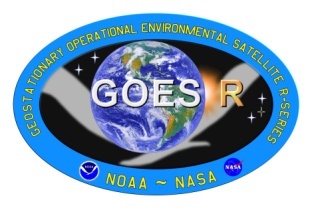 http://cimss.ssec.wisc.edu/goes_r/meetings/guc2009/
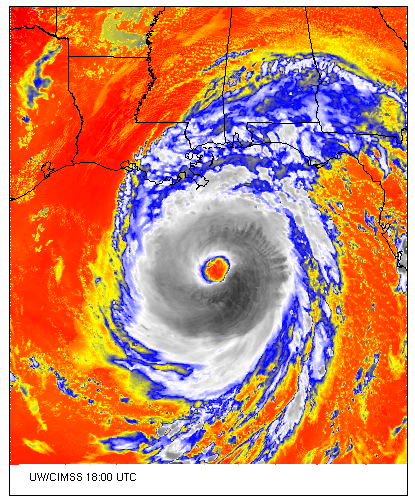 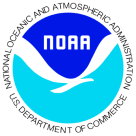 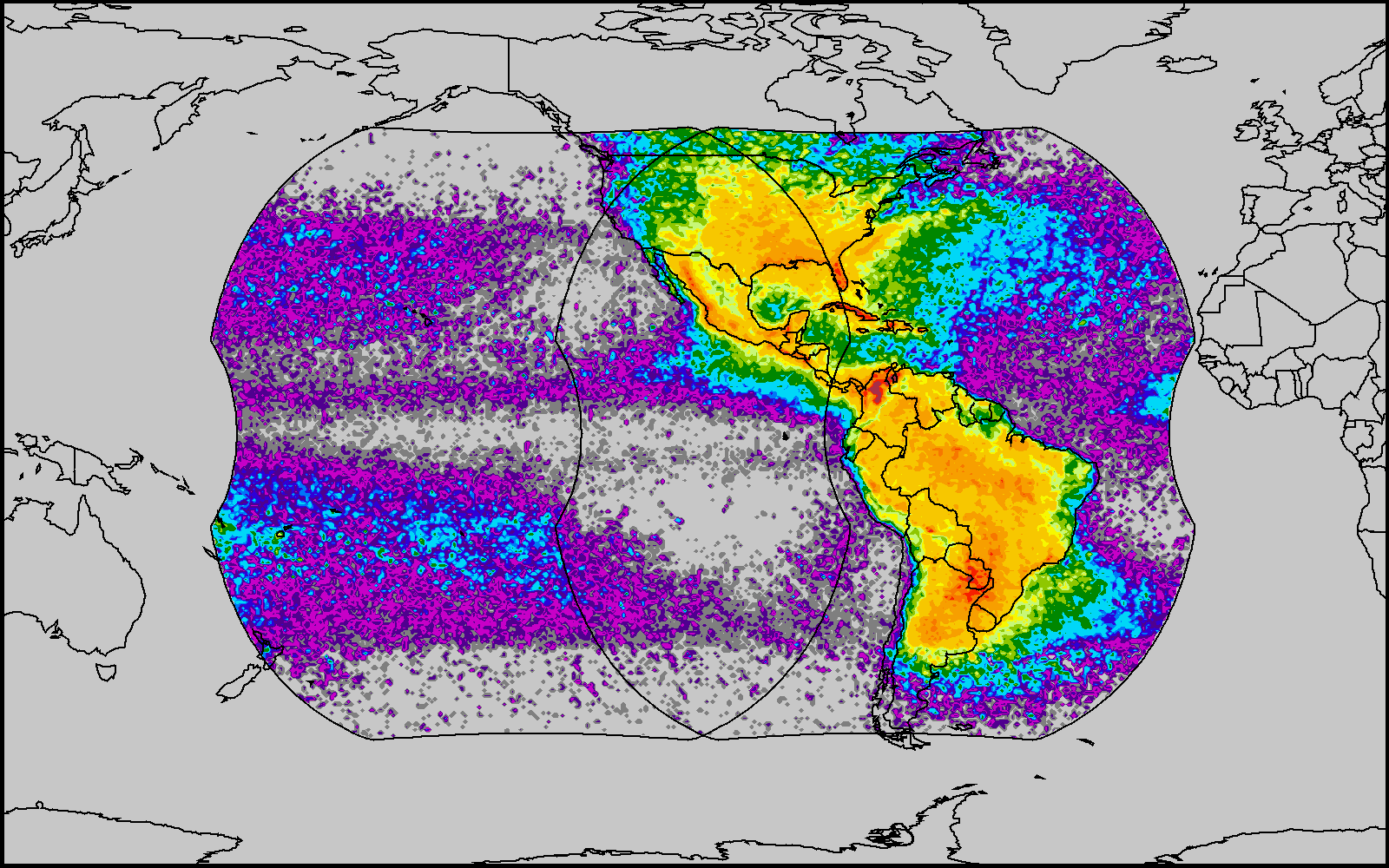 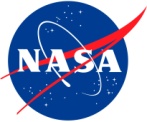 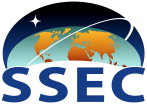 Geostationary Operational Environmental Satellites: http://www.goes-r.gov
Special Event on 2 November:  50th Anniversary of the 1st Meteorological Satellite Experiment